Two Structures of Mind
Problem – Reacting
Outcome - Creating
Problem 
Threat
Purpose 
Vision
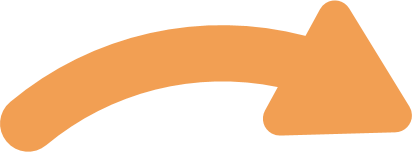 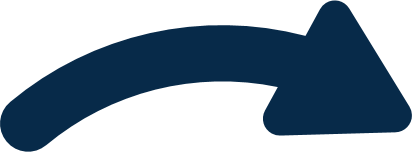 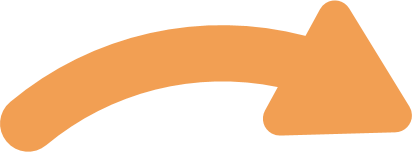 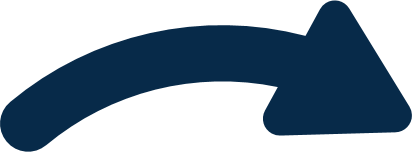 Passion
Fear
Action
Reaction
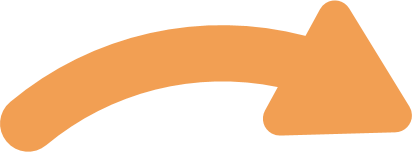 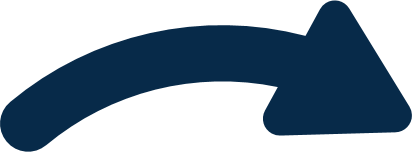 Results
Results
Time
Time
Potential Unleashing
Anxiety Containing
1
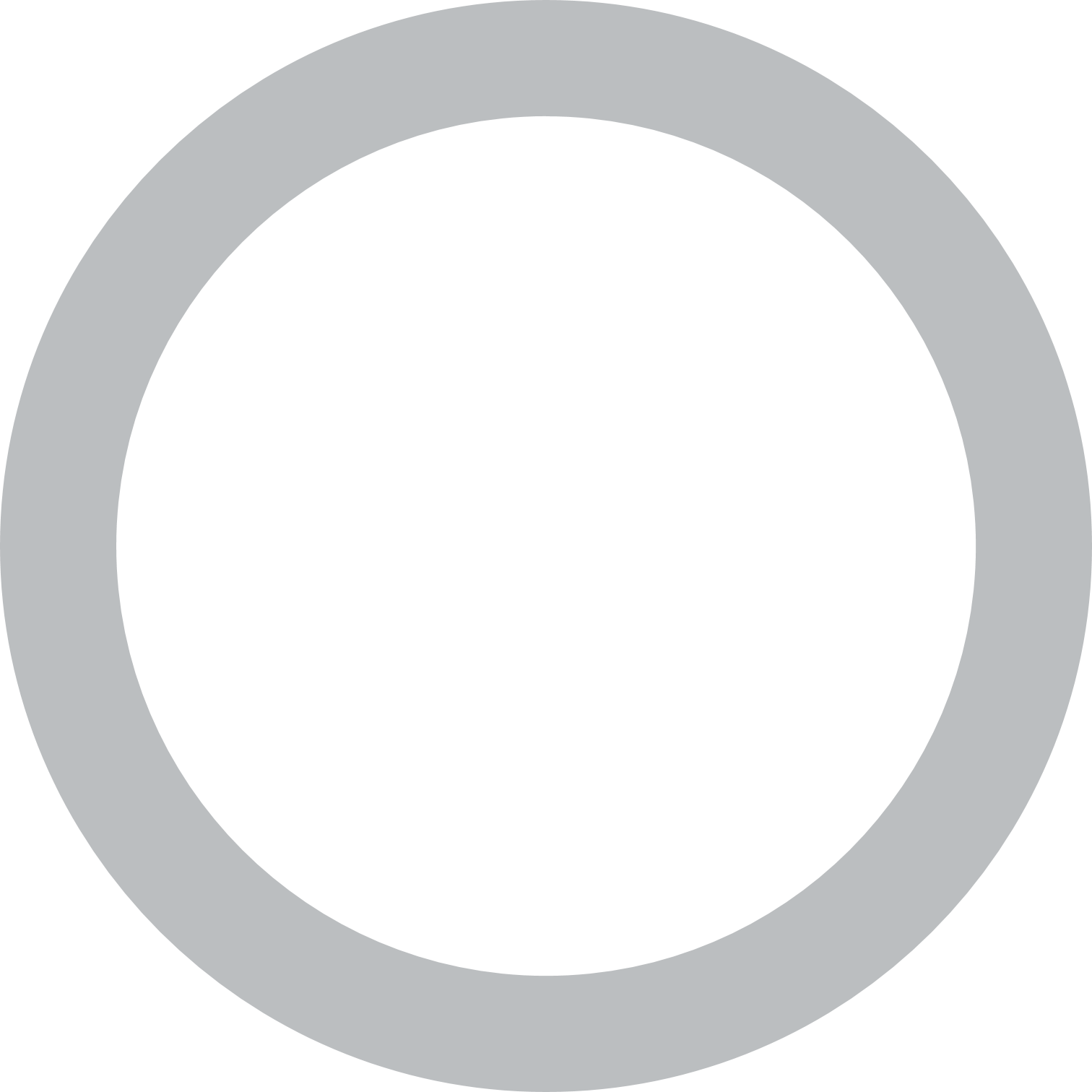 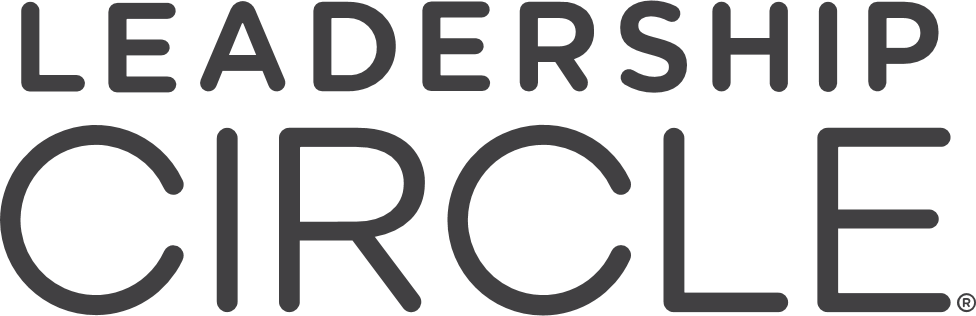 © Leadership Circle | All Rights Reserved
[Speaker Notes: Learning Objective 1: for participants to understand the two structures of mind (metaphorically, the two operating systems) that generate very different experiences of life and leadership. 

Learning Objective 2: for participants to see the pattern of reaction is what they just got a glimpse of in the Gravity Stick exercise (their particular physical, emotional, cognitive, behavioral, and narrative routine).

Learning Objective 3: for participants to understand that the core function of the Reactive iOS is to contain anxiety and the core function of the Creative iOS is to unleash potential.]
Two Structures of Mind
Problem - Reacting
Outcome - Creating
Purpose 
Vision
Problem 
Threat
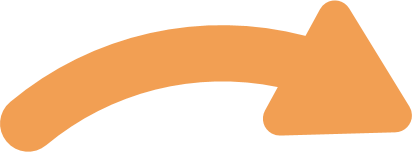 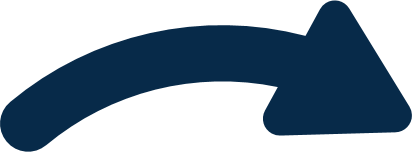 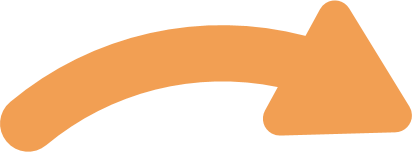 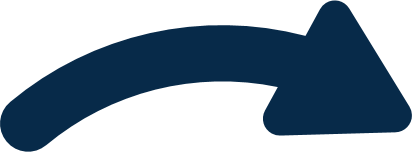 Anxiety Containing
Potential Unleashing
Identity Maintaining
Identity Evolving
Passion
Fear
Action
Reaction
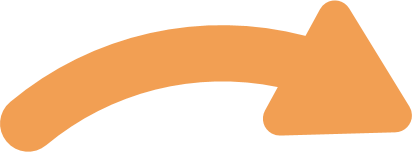 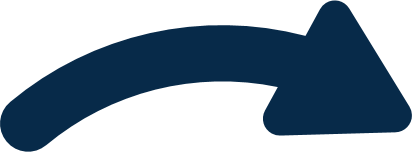 Results
Results
Time
Time
Growth / Generative Loop
Balancing / Oscillating Loop
2
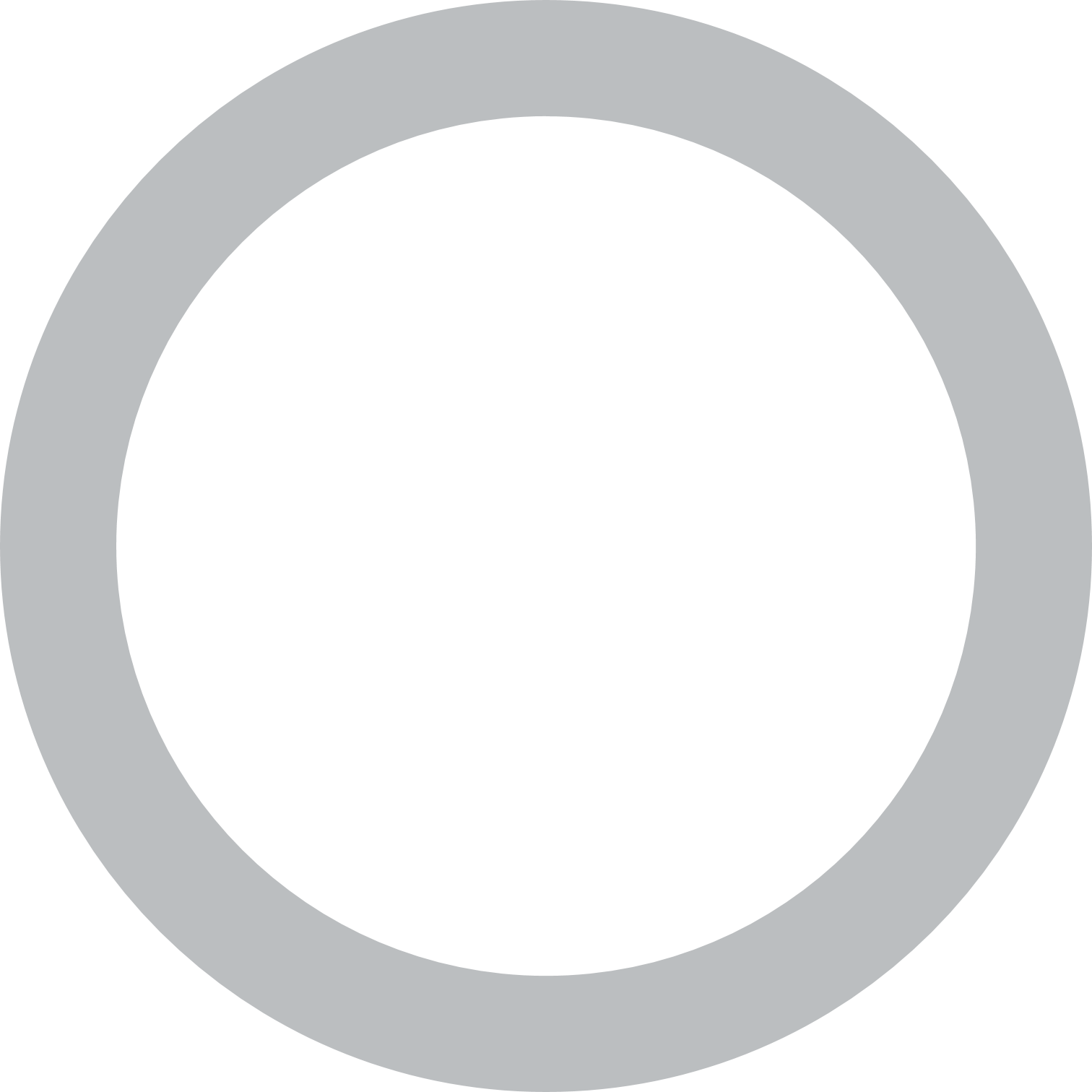 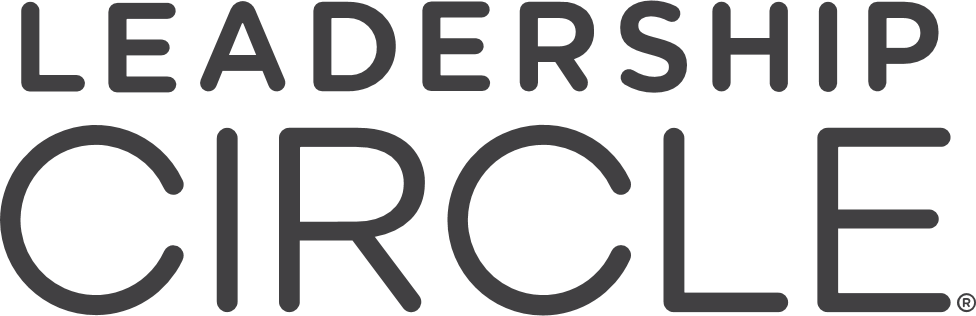 © Leadership Circle | All Rights Reserved
[Speaker Notes: Land the depth of personal impact of each]